Räddningstjänsttillämpningar 
i Geoteknisk Sektorportal

Med hjälp av tre moderna webbaserade applikationer - RTJ FÄLT, GEOSTAB, VAKASTAB - kan räddningstjänsten och sakkunniga myndigheter i samverkan bättre utnyttja befintliga geodata för att lösa problem och utföra åtgärder vid överhängande fara för ras, skred, slamströmmar och kemspill i känslig mark.
Geoteknisk Sektorportal - nationell datainfrastruktur för tillgång till genomförda geotekniska undersökningar
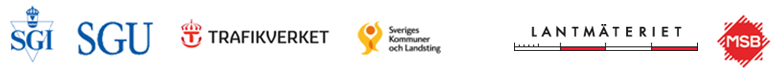 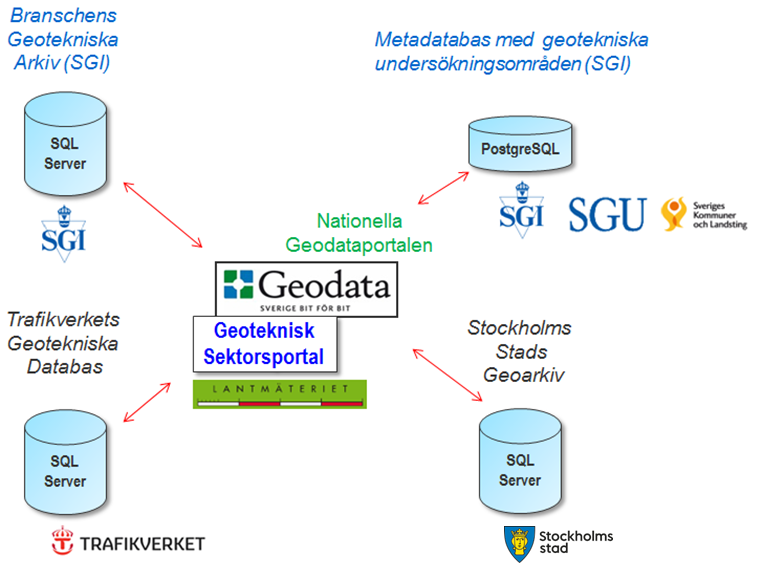 SGI har en myndighetsroll vid inträffat skred/ras eller vid befarad risk för skred/ras
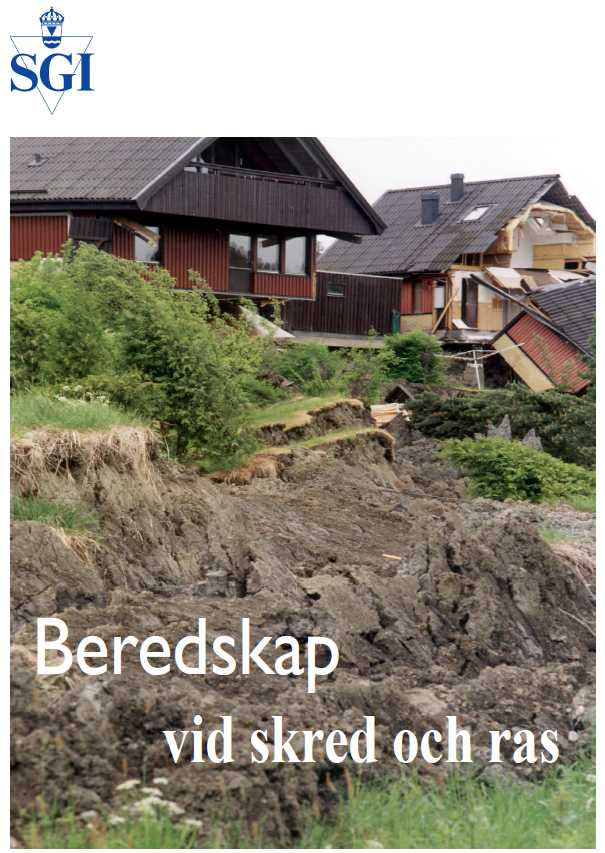 Stöd till Räddningstjänst Vid inträffade skred eller befarad skredrisk kan SGI biträda kommunernas räddningstjänst med sakkunnig rådgivning. 

Insatserna utgörs normalt av: 
besiktning
värdering av risker
bedömning av åtgärder 
samt direkt rådgivning till räddningstjänsten i akuta lägen. 

Dessa insatser är myndighetsuppgifter och handläggs av institutets myndighetsfunktion. SGI medverkar i dessa sammanhang också genom att lämna information till berörda, t.ex. räddningstjänster, kommuner, boende och massmedia

TiB fr o m december 2015
http://www.swedgeo.se/upload/Om%20SGI/pdf/Skredberedskap.pdf
VAKA – Nationell vattenkatastrofgrupp
VAKA ger stöd till kommuner och regioner som drabbats eller kan komma att drabbas av problem med dricksvattenförsörjningen. Nås dygnet runt via SOS-alarm.
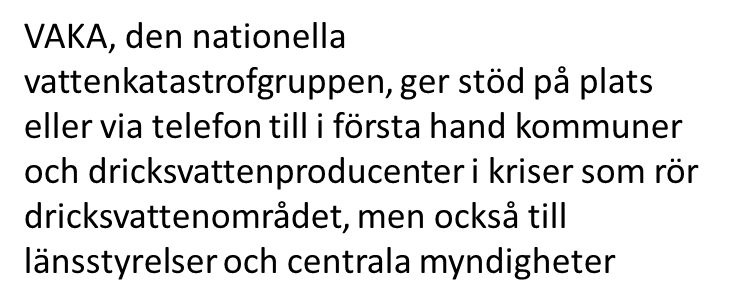 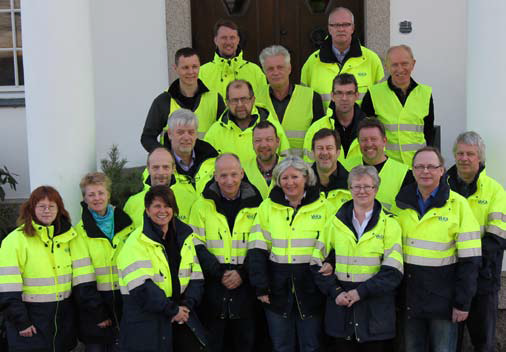 Geoteknisk Sektorportal för räddningstjänst
Utveckling och visualisering av Geoteknisk Sektorsportal och Branschens Geotekniska Arkiv för räddningstjänstrelaterade tillämpningar
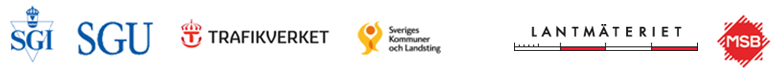 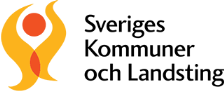 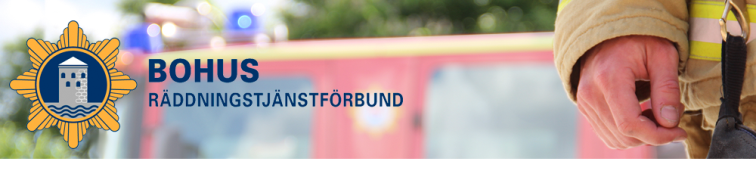 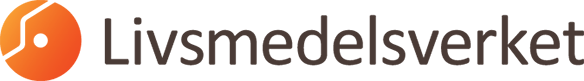 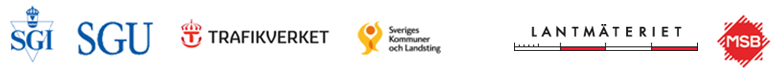 Sammanställning av data från Geodatasamverkan är förverkligad i tre moderna webbapplikationer. 

Detta är skräddarsydda - men likväl utvecklingsbara - ”ready-to-use”-lösningar, vilket förenklar användning av geodata avsevärt. 

De är plattformsoberoende och fältanpassade med responsiv design, har GPS-stöd mm. Central lagring av aktiva lager (räddningstjänsternas och stabsfunktionernas expertanteckningar)
Dataflöden i Internet-baserade 
(lösenordsskyddade) stödapplikationer
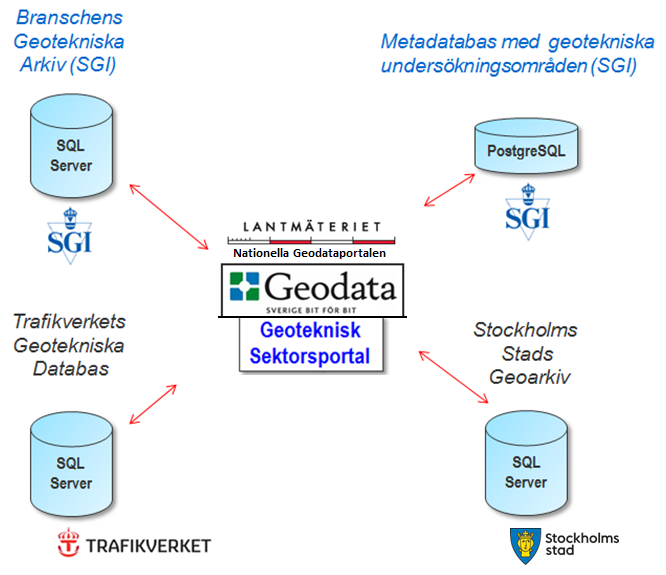 Geolog/geotekniker
”back-office”/stab
Analysresultat, område & utlåtande
RTJ fält
Enkel punkt/läge &
kort anteckning
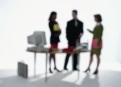 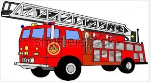 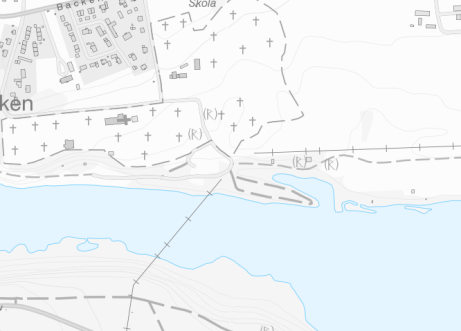 RTJ aktuell  position, läge .....
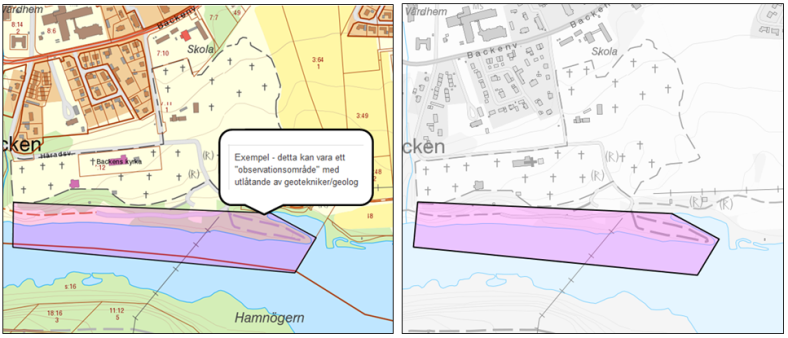 Webbapplikationer #1, 2 och 3
WMS
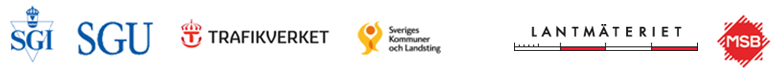 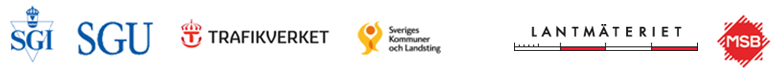 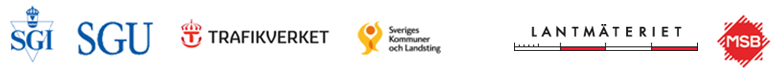 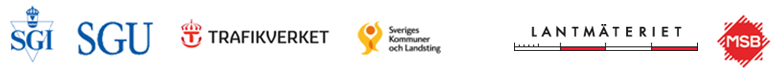 M. FL.
Tematiserade jordartskartor (”fastmark”, ”markens genomsläpplighet”)
Tematiserade borrhål
Utförda stabilitetskarteringar
LM bakgrundskartor
Databas (SGI)
Viktiga WMS bakgrundlager från LM:
Topowebbkartan
Ortofoto
Terrängskuggning
Fastighetsgränser (endast)
RTJ FÄLT
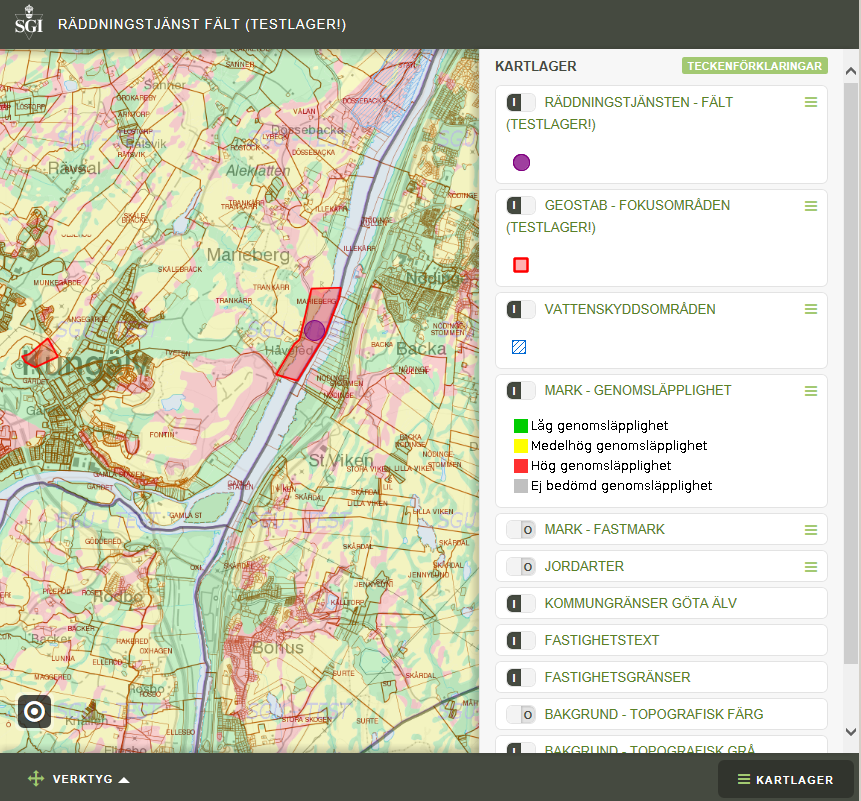 Version 1.0.5 (ver 1.0.6 feb 15 med gruppering av Kartlager; ver 1.0.7 jun 15 ”slutversion”)
GEOSTAB
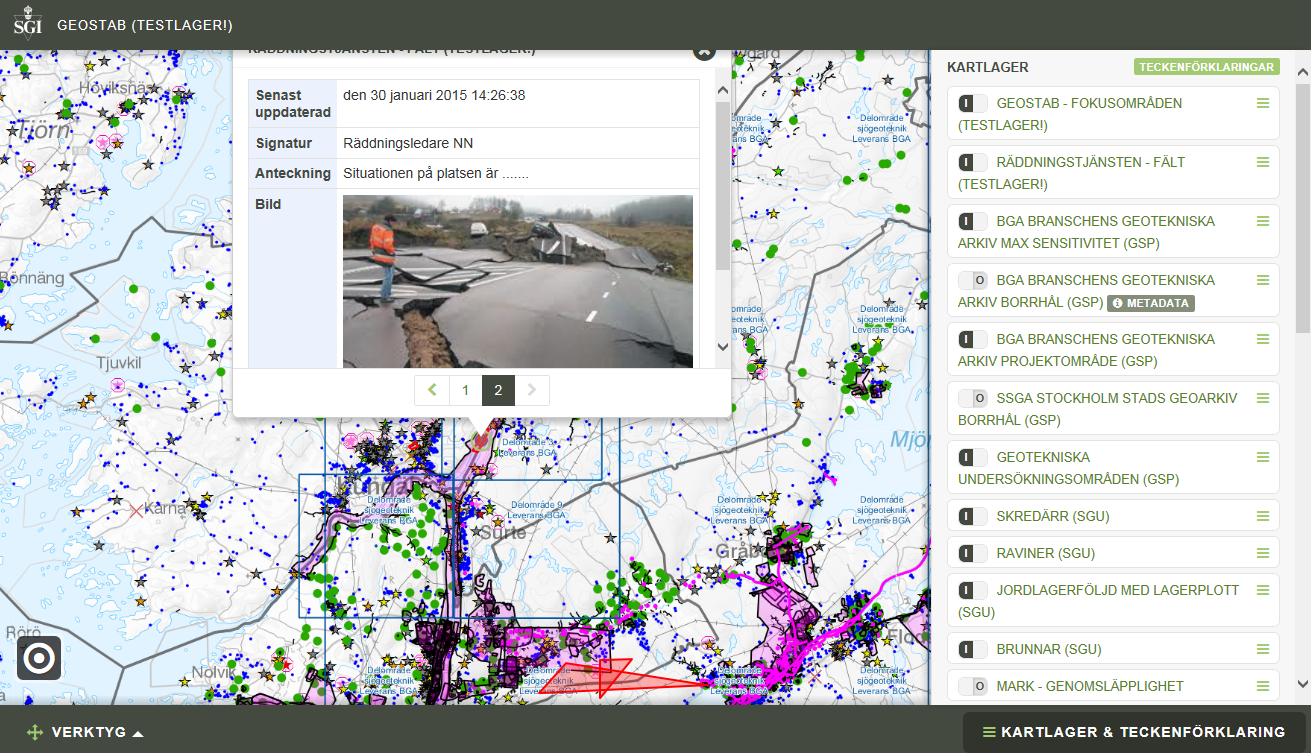 Version 1.0.5 (ver 1.0.6 feb 15 med gruppering av Kartlager ; ver 1.0.7 jun 15 då VAKASTAB introduceras)
Komponenter i webbapplikationen för RTJ FÄLT – 
mycket enkel och robust fältapplikation
Insatspersonal ser var de befinner sig via GPS

LM WMS topowebbkartan färg/gråskala, ortofoto 

Via en enkel ritfunktion påföra ett läge 
	(en punkt) och kortfattad anteckning*) 

Vissa temalager som “fastmark/icke fastmark” och “genomsläpplighet” 

Slå på lagret för geoteknikers/geologs expertutlåtande

Inspelade instruktionsfilmer (prototyp http://gis.swedgeo.se/dokument/avi/testcapture_150426.mp4)
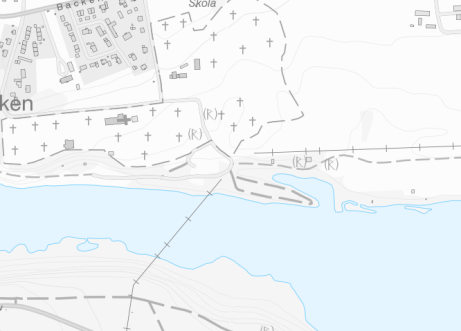 RTJ aktuell  position, läge .....
*) version 1.0.7 även yta för avspärrning etc
Komponenter i webbapplikationen geoteknikers/ geologs expertutlåtande – fler lager, utökade funktioner
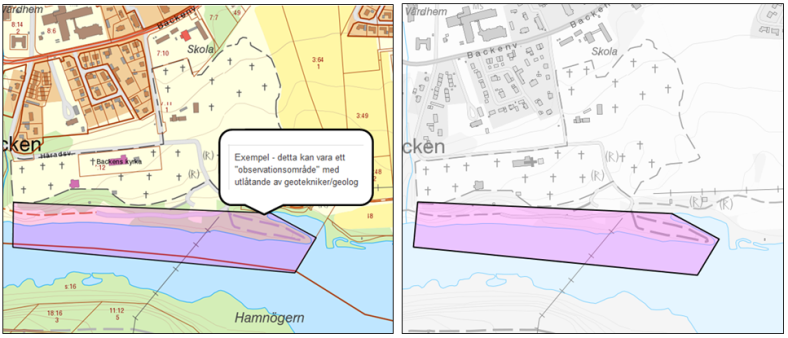 Ser RTJ’s påförda läge och anteckning

Via en enkel ritfunktion påföra “fokus/observationsområde” och tillhörande utlåtande (som kompl. till annan kommunikation som tfn/mail) 

Ett antal “analyslager” kan slås på/av (se bruttolista WMS-tjänster)
Arbetsgång vid insats
MSB har tagit fram en Åtgärdskalender vid ras, skred och slamströmmar*). Här framgår metodik för räddningsinsats vid överhängande fara för (resp. vid inträffad) ras-, skred- eller slamströmsolycka. Här står bl. a.:

…ta fram tillgängligt relevant kartunderlag…
…analysera riskerna i området i samråd med geotekniker med hjälp av kartstödet…
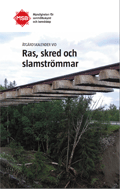 *)  https://www.msb.se/sv/Insats---skred/Ras--skred--saker-och-effektiv-raddningsinsats/
DEMO
Kommande steg i utvecklingsprojektet 2015
Ny version 1.0.7

VAKASTAB prototyp introduceras

Kommunikationsplan 

Drift- och förvaltningsplan 2016 och framåt 

Räddningstjänsternas Skadeplatskonferens 23-24 sept
Synpunkter/frågor